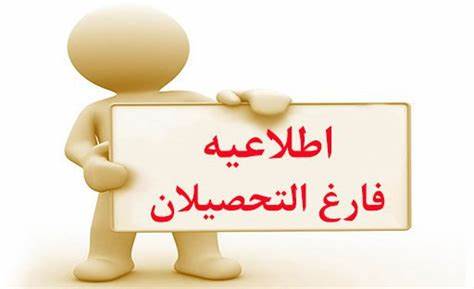 دانشجویان گرامی، جهت انجام هرگونه امور تسویه حساب، بعد از امتحانات پایان ترم (1401/04/11) از طریق سایت دانشکده (somesara.tvu.ac.ir) نوبت گیری نمائید.
با تشکر: امور فارغ التحصیلان